Конвенция о правах ребенка
Выполнила: Бармина Ирина
Конвенция о правах ребенка.
Конвенция ООН о правах ребёнка — международный правовой документ, определяющий права детей в государствах-участниках. Конвенция о правах ребёнка является первым и основным международно-правовым документом обязательного характера, посвящённым широкому спектру прав ребёнка.
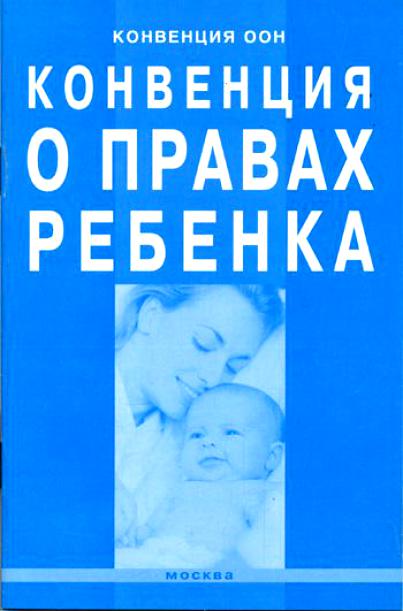 Конвенция о правах ребенка.
Конвенция принята резолюцией 44/25 Генеральной Ассамблеи ООН от 20 ноября 1989 года, 26 января 1990 года началось подписание Конвенции. Конвенция вступила в силу 2 сентября 1990 года после ратификации её двадцатью государствами.
Зачем нужна конвенция?
Дети более уязвимы, чем взрослые, к условиям жизни. 
Дети более подвержены влиянию действий или бездействия правительств. 
Дети особенно уязвимы к эксплуатации и дурному обращению. 
Дети не голосуют, не имеют политического и экономического влияния. Слишком часто их голоса не слышны.
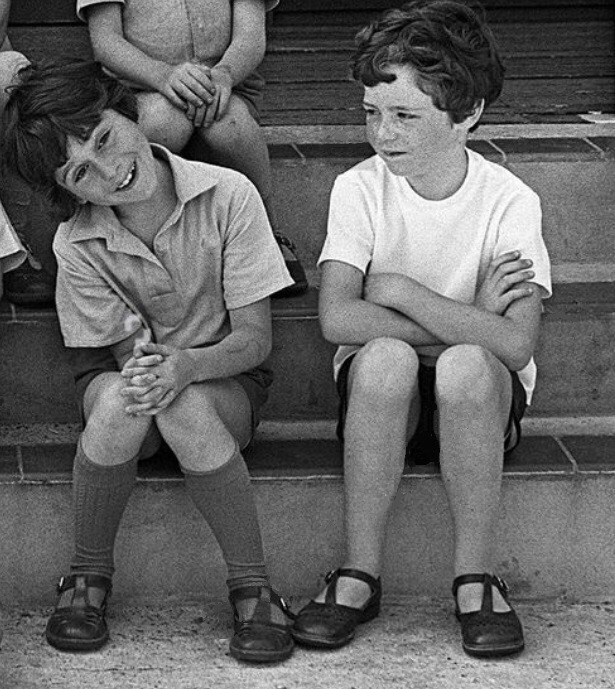 Статьи 1-3.
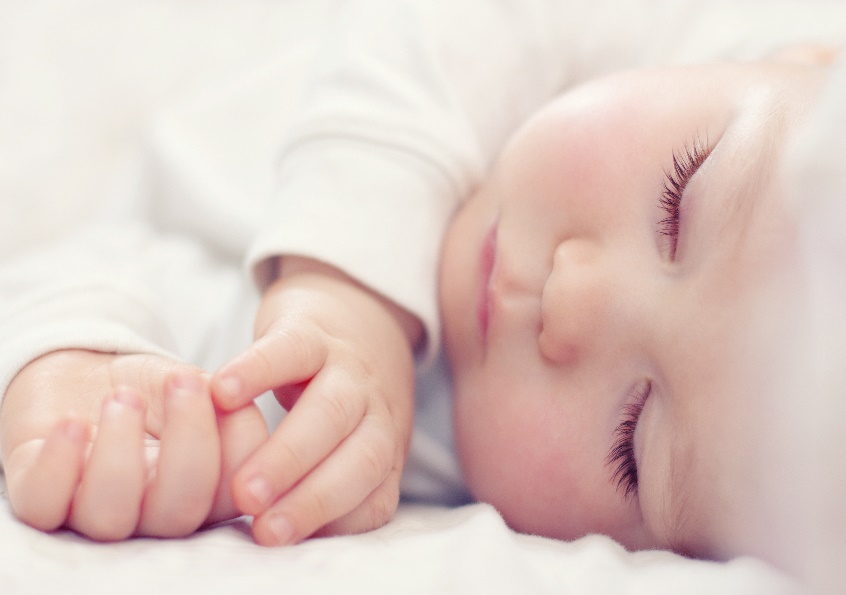 1.Ребёнком является каждое человеческое существо до достижения 18-летнего возраста.
2. Все дети имеют одинаковые права и равную ценность. Принимаются все необходимые меры для обеспечения защиты ребенка от всех форм дискриминации или наказания.
3. Первоочередное внимание уделяется наилучшему обеспечению интересов ребенка.
Статьи 6-8
6. Каждый ребенок имеет неотъемлемое право на жизнь. В максимально возможной степени обеспечивается выживание и здоровое развитие ребенка.
7. Ребенок с момента рождения имеет право на имя и на приобретение гражданства, право знать своих родителей и право на их заботу.
8.Право ребенка на сохранение своей индивидуальности.
Статьи 12-15.
Право свободно выражать свои взгляды по всем вопросам. Ребенок имеет право на свободу мысли, совести, религии, и ассоциации, а также на свободу мирных собраний.
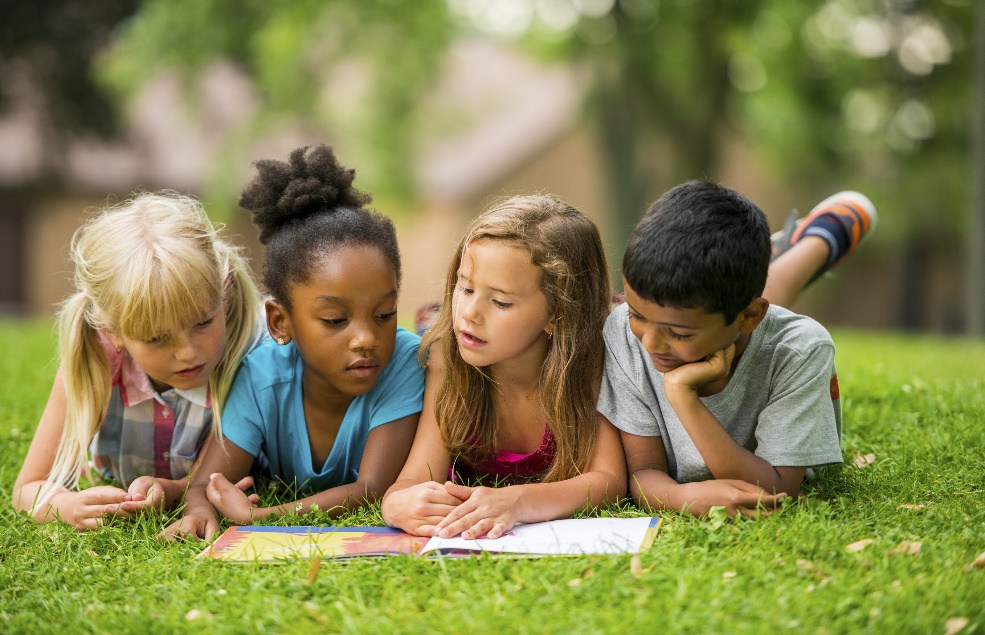 Статьи 19, 22.
19.Право на защиту от всех форм физического или психологического насилия, оскорбления или злоупотребления.
22. Право обеспечить ребенку, желающему получить статус беженца или считающемуся беженцем, надлежащую защиту и гуманитарную помощь в пользовании применимыми правилами.
Статьи 20, 21.
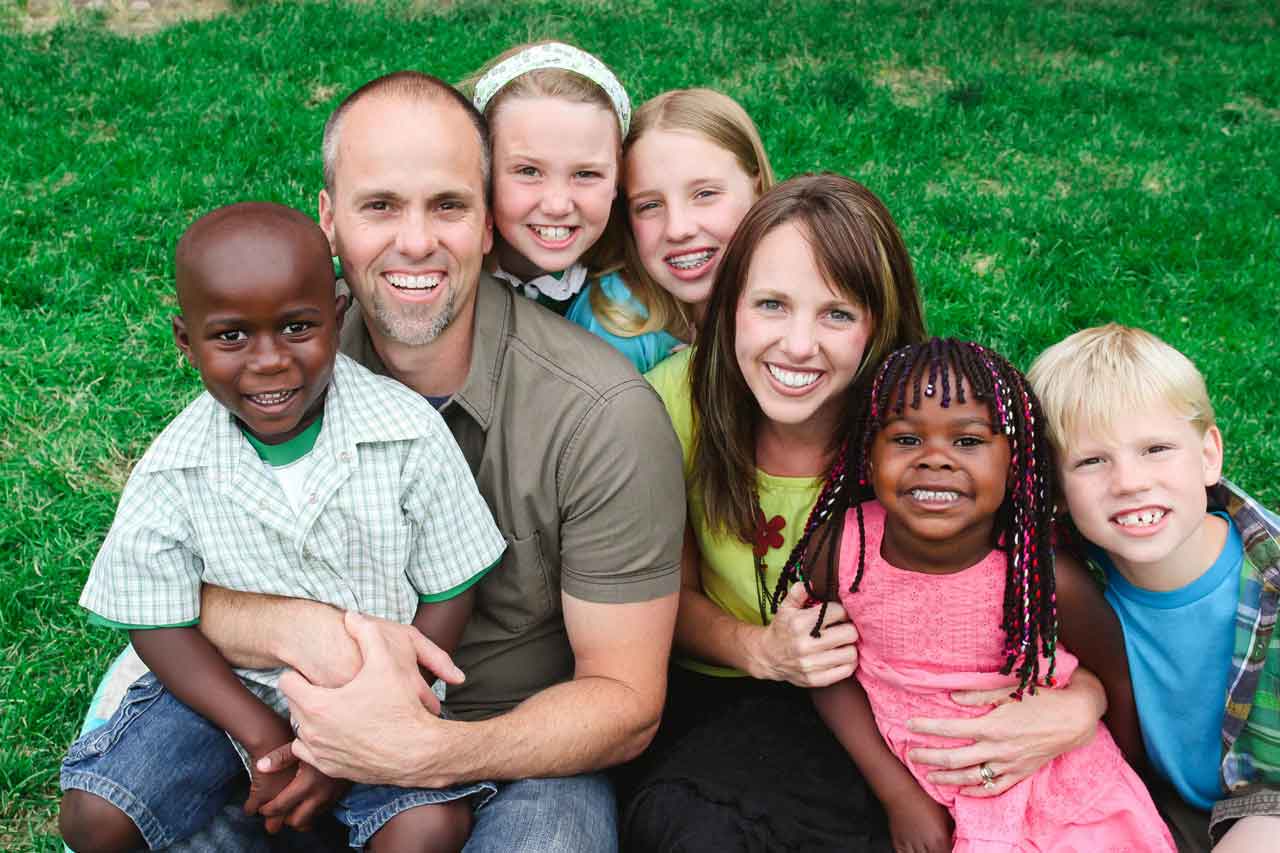 Ребенок, лишившийся семьи, имеет право на альтернативное попечение. При усыновлении государства обязаны позаботиться об интересах ребенка в соответствии с действующими законами.
Статья 24.
Право ребенка на пользование наиболее совершенными услугами системы здравоохранения и средствами лечения болезней и восстановления здоровья. Все страны обязаны работать над понижением уровня детской смертности, бороться с болезнями и недоеданием, а также над ликвидацией традиционных и опасных для здоровья обычаев.
Статья 28.
Каждый ребенок имеет право на образование. Начальное образование должно быть обязательным и бесплатным, среднее и высшее - доступным для всех детей. В школах должны соблюдаться права ребенка и проявляться уважение к его человеческому достоинству.
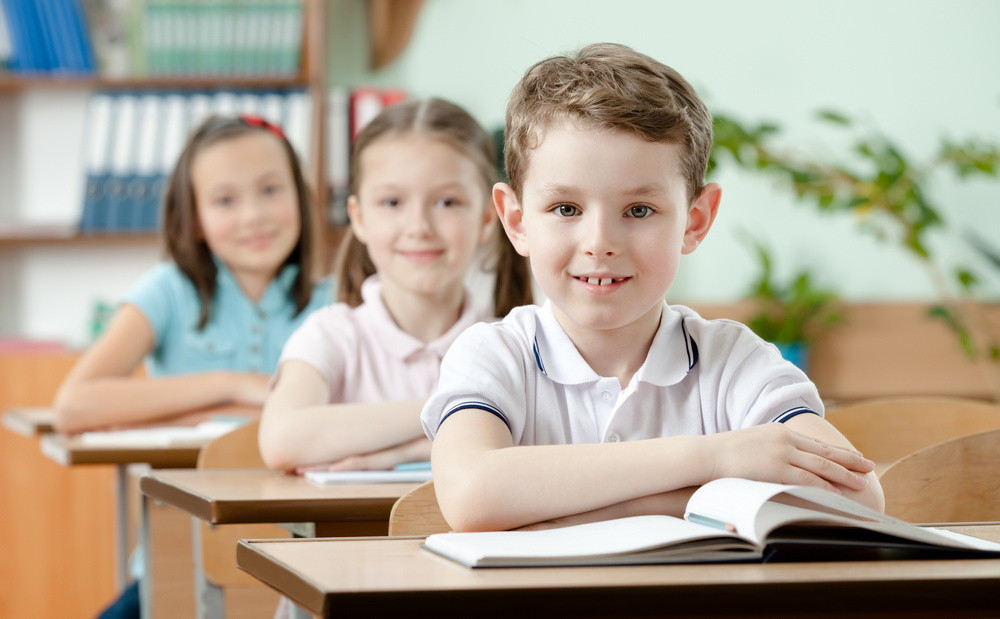 Статья 30.
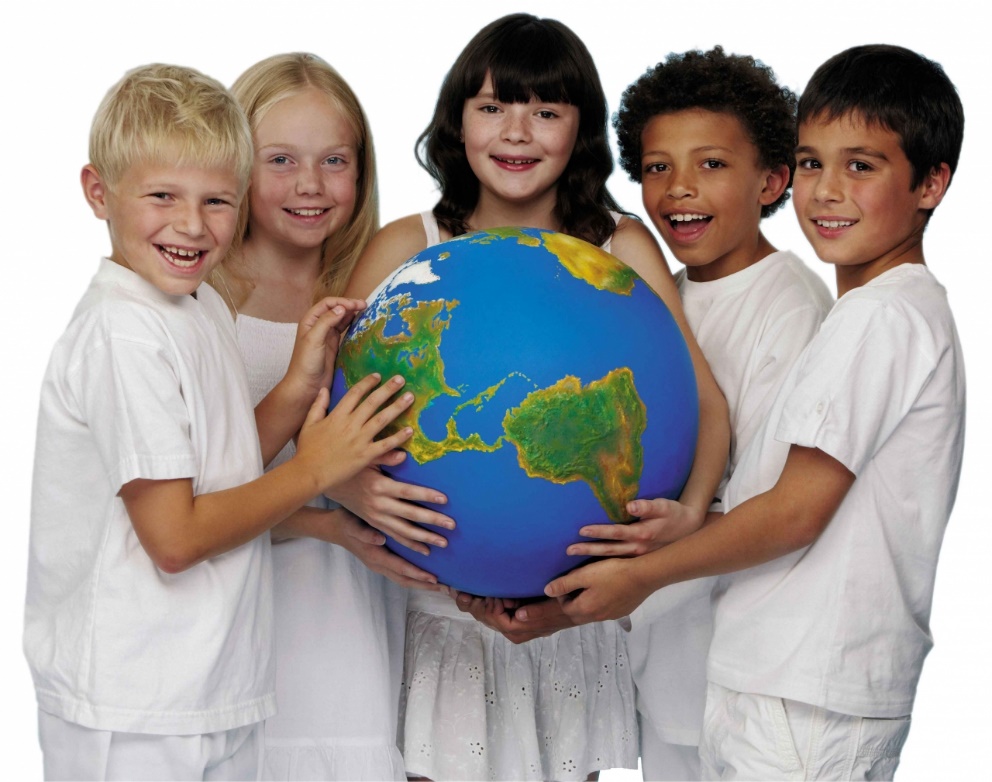 Если ребенок принадлежит к этническому, религиозному или языковому меньшинству, он имеет право говорить на родном языке и соблюдать родные обычаи, исповедовать свою религию
Статья 31
Право ребенка на отдых и досуг. Право ребенка на всестороннее участие в культурной и творческой жизни.
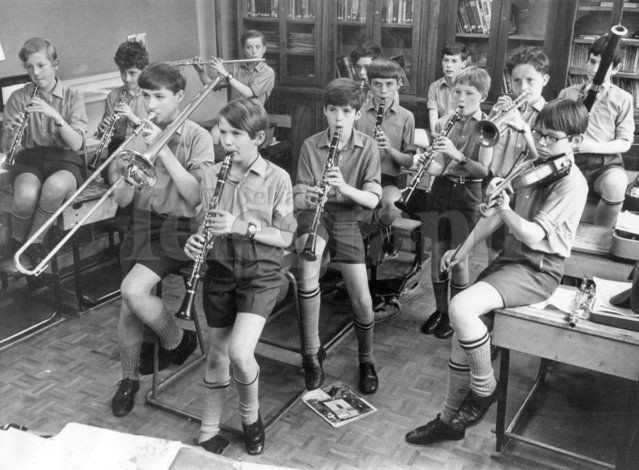 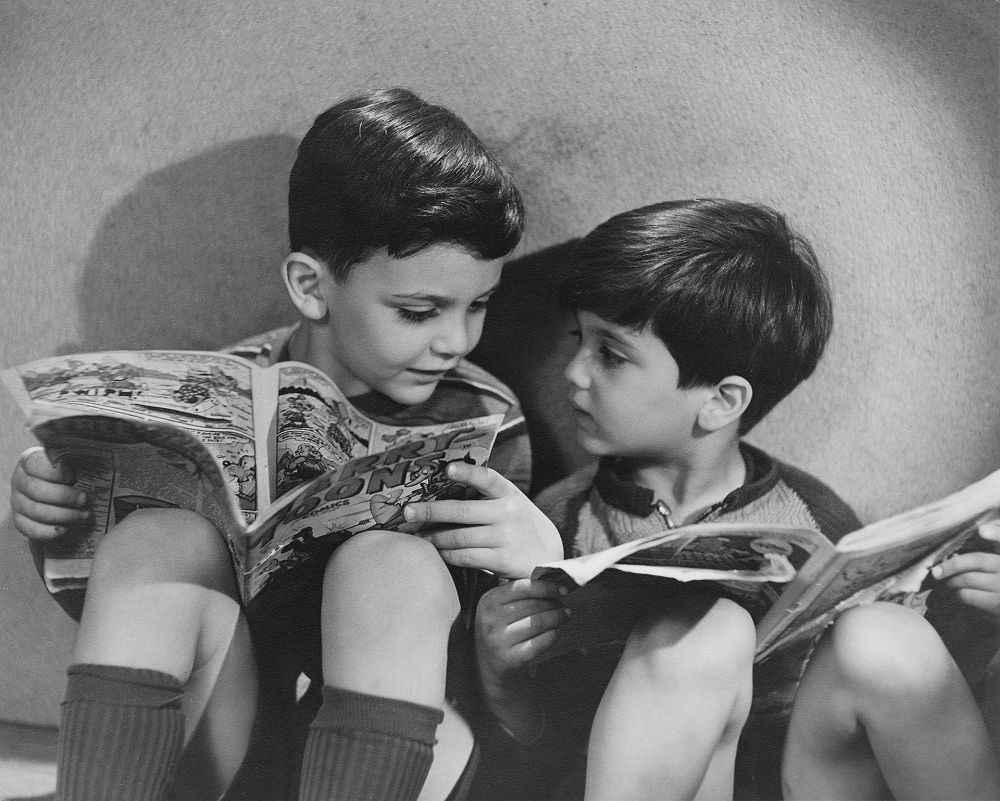 Статья 32
Право ребенка на защиту от экономической эксплуатации и от выполнения любой работы, которая может представлять опасность для его здоровья.
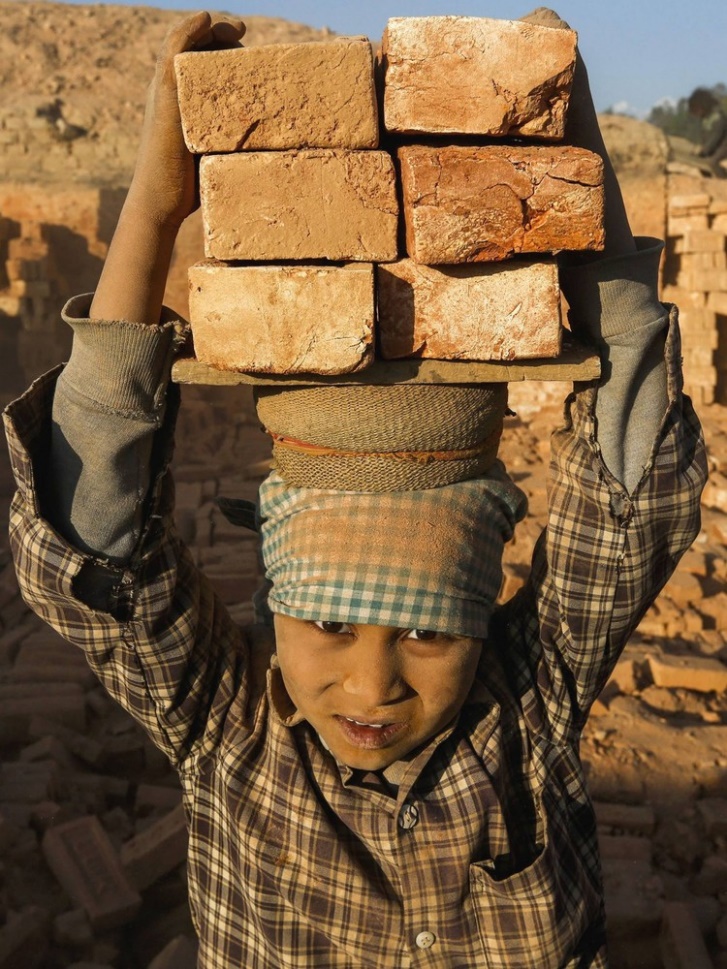 Статьи 46-54
Правила, касающиеся присоединения государств к Конвенции и сроков начала их действия. Оговорки, которые противоречат целям и задачам Конвенции, не могут быть допущены.
О воспитании детей.
Неотъемлемую часть образования составляет воспитание. Среди задач семейного воспитания Конвенция требует, чтобы «предпринимались все возможные усилия к тому, чтобы обеспечить признание принципа общей и одинаковой ответственности обоих родителей за воспитание и развитие ребёнка. Родители или в соответствующих случаях законные опекуны несут основную ответственность за воспитание и развитие ребёнка. Наилучшие интересы ребёнка являются предметом их основной заботы».
Интернет ресурсы.
https://ru.wikipedia.org/wiki/%D0%9A%D0%BE%D0%BD%D0%B2%D0%B5%D0%BD%D1%86%D0%B8%D1%8F_%D0%BE_%D0%BF%D1%80%D0%B0%D0%B2%D0%B0%D1%85_%D1%80%D0%B5%D0%B1%D1%91%D0%BD%D0%BA%D0%B0#%D0%9E%D1%81%D0%BD%D0%BE%D0%B2%D0%BD%D1%8B%D0%B5_%D0%BF%D0%BE%D0%BB%D0%BE%D0%B6%D0%B5%D0%BD%D0%B8%D1%8F
https://www.samregion.ru/uncategorized/kratkaya-redaktsiya-konventsii-o-pravah-rebenka/